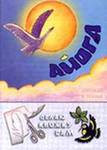 Нанайская народная 
сказка
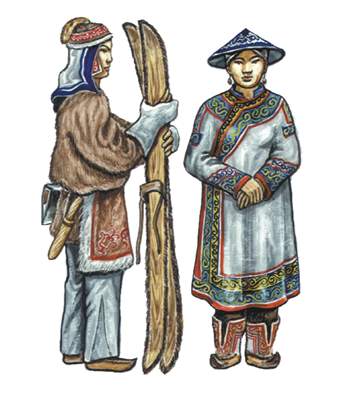 Нанай, «здешний человек», устаревшее название - гольды
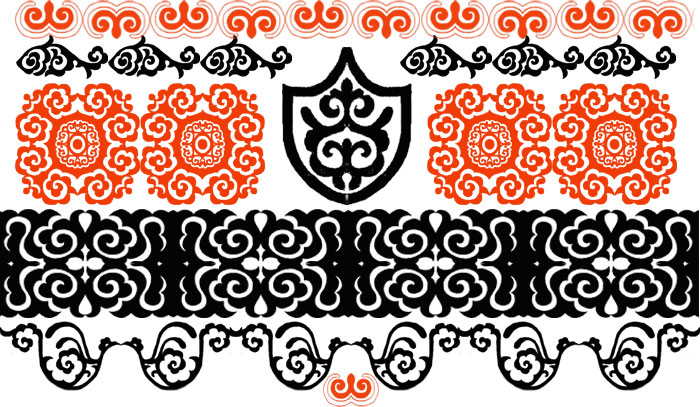 Самары
Стойбище
Напёрсток
Ровдуга
Мялка
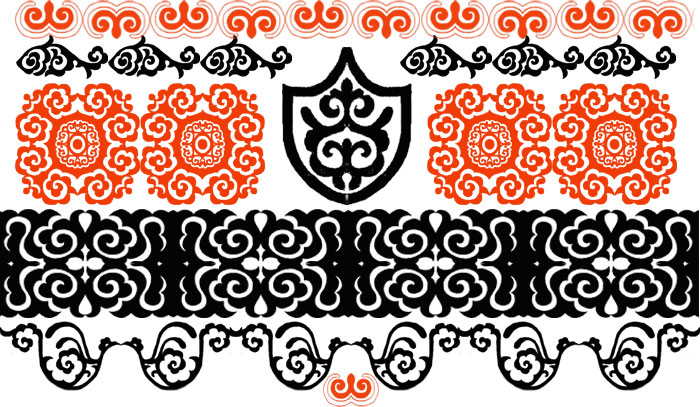 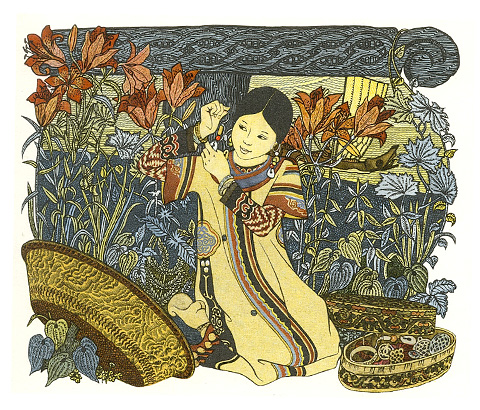 «Айога загордилась. Стала рассматривать своё лицо.»
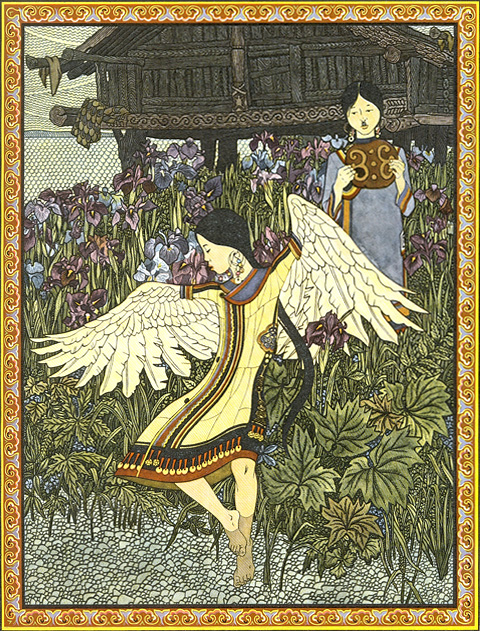 - Не надо мне ничего-го-го!
Смелость города берёт.
Не имя красит человека, а добрые дела.
Один ум хорошо, а два лучше.
Самолюб никому не люб.
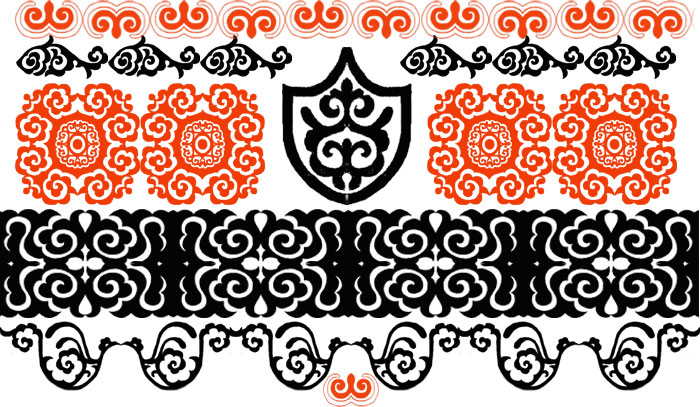 Красный – отлично поработал, справился со всеми заданиями.
Зелёный – хорошо поработал, но были недочёты.
Синий – испытывал трудности при выполнения заданий.
Спасибо за внимание!
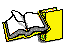